5o Δημοτικό Σχολείο Καβάλας Τμήμα Δ2
Θέμα: «Μελέτη Περιβάλλοντος»
Εργασία στο μάθημα ΤΠΕ των μαθητριών: 
Δέσποινα
Χριστίνα
Τα γεωγραφικά Διαμερίσματα της Ελλάδας
Η 	Ελλάδα χωρίζεται σε εννέα μικρότερες περιοχές, που ονομάζονται γεωγραφικά διαμερίσματα. Αυτά είναι :
Η Θράκη
Η Μακεδονία
Η Ήπειρος
Η Θεσσαλία
Η Στερεά Ελλάδα
Η Πελοπόννησος
Τα Νησιά του Αιγαίου Πελάγους
 Η Κρήτη 
Τα Νησιά του Ιονίου Πελάγους
Η Θράκη
Η Θράκη απλώνεται ανάμεσα σε δύο μεγάλα ποτάμια: τον Νέστο δυτικά. Είναι ένα  σταυροδρόμι 
     λαών  και πολιτισμών, όπως  και όλη η Ελλάδα.
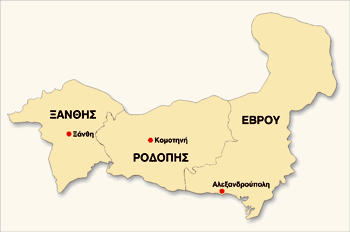 Μακεδονία
Το όνομα Μακεδονία έχει ρίζα ελληνική. Μακεδνός ή Μακεδανός  σημαίνει στα αρχαία ελληνικά μακρύς , ψηλός. Στη Μακεδονία γεννήθηκε ο Μέγας Αλέξανδρος.
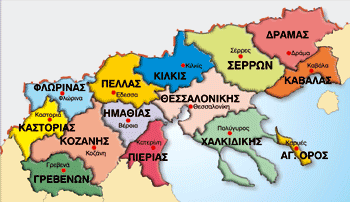 Θεσσαλία
Λένε ότι ,πριν από πάρα πολλά χρόνια , στη θέση που βρίσκεται σήμερα η Θεσσαλία υπήρχε μια μεγάλη λίμνη. Ύστερα από κάποιο σεισμό έγινε το μεγάλο φαράγγι των Τεμπών και το νερό της λίμνης χύθηκε στη θάλασσα. Έτσι δημιουργήθηκε η πεδιάδα της Θεσσαλίας.
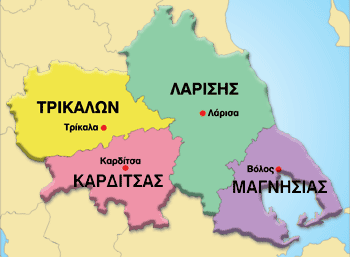 Ήπειρο
Οι άνθρωποι που κατοικούσαν τα αρχαία χρόνια στην Ήπειρο ονομάζονταν Σελλοί ή Ελλοί .Από αυτούς λέγεται ότι πήραν το όνομά τους οι Έλληνες.
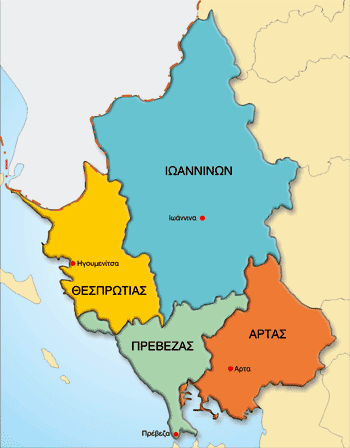 Στερεά  Ελλάδα
Η Στερεά Ελλάδα λέγεται και Ρούμελη. Εκεί βρίσκεται η πρωτεύουσα της Ελλάδας , η Αθήνα.
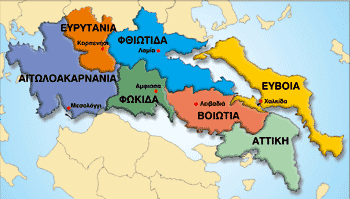 Πελοπόννησο
Η Πελοπόννησος έχει σχήμα πλατανόφυλλου και πήρε το όνομά της από το μυθικό βασιλιά της Ολυμπίας , τον Πέλοπα. Λέγεται και Μοριάς.
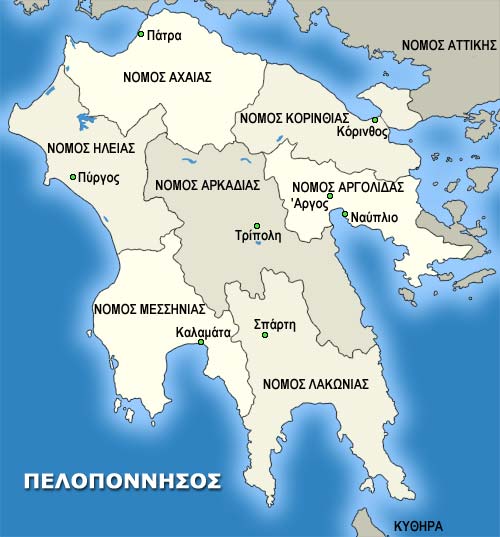 Κρήτη
Η Κρήτη είναι το μεγαλύτερο νησί της Ελλάδας. Βρίσκεται ανάμεσα στην Ευρώπη , την Ασία και την Αφρική . Είναι το σταυροδρόμι τριών ηπείρων.
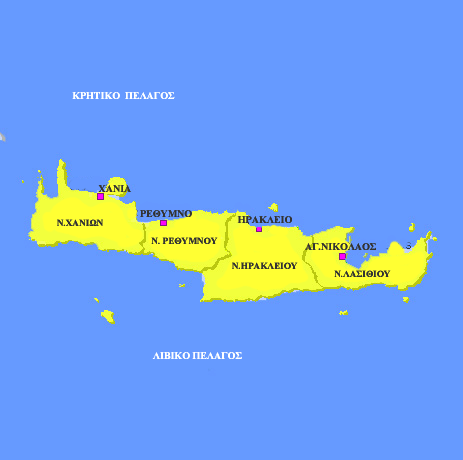 Νησιά του Ιονίου Πελάγους
Τα Νησιά του Ιονίου πελάγους είναι επτά και γι ‘  αυτό  ονομάζονται και Επτάνησα. Σε ένα από αυτά , στη Ζάκυνθο, γεννήθηκε ο Διονύσιος Σολωμός, ο ποιητής που έγραψε τον εθνικό μας ύμνο.
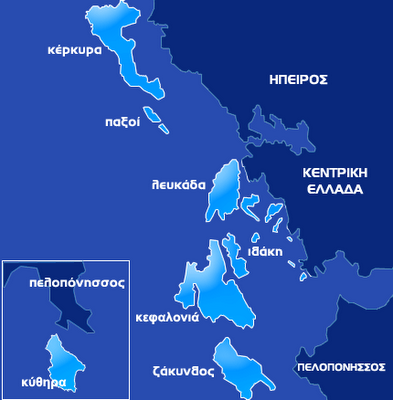 Τα Νησιά του Αιγαίου Πελάγους
Τα Νησιά του Αιγαίου Πελάγους είναι οι Κυκλάδες, τα Δωδεκάνησα και τα νησιά του Ανατολικού Αιγαίου.